Company Presentation
Green | Lean | Smart
LNC Solutions
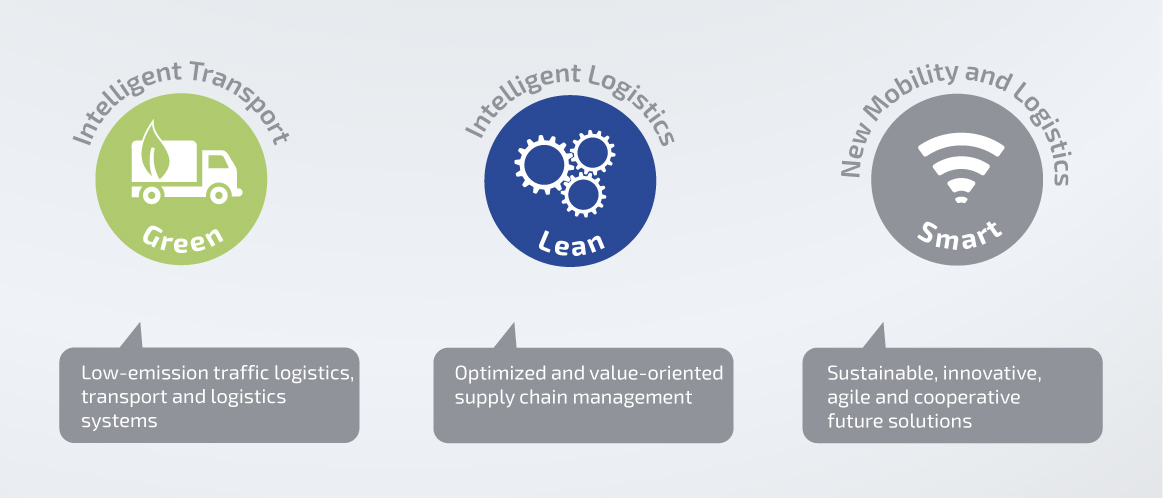 Benefit from more than 23 Years of Market Experience
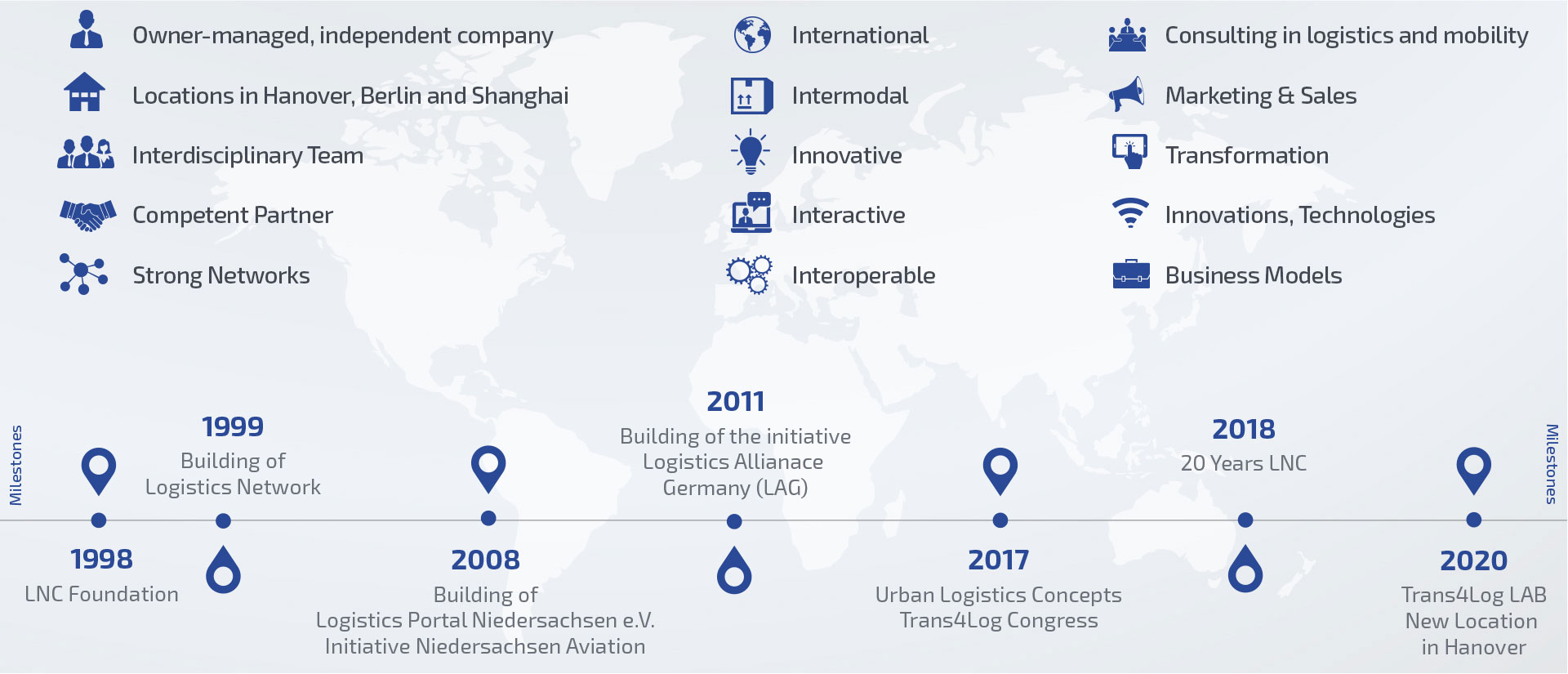 LNC Mission: #LogisticsConnected
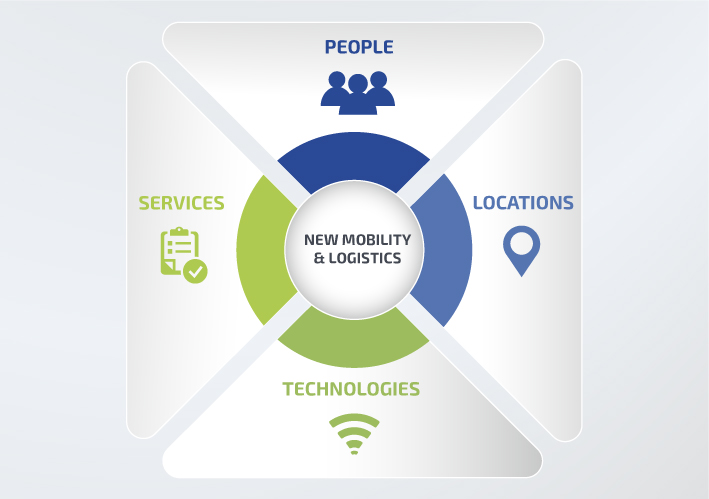 Mobility and services
Innovations and transformation
Technologies and security
Systems and Services
Emission and sustainability
Team LNC
International > worldwide
Multilingual> 6 languages
Interdisciplinary- Economics - Logistics- Business Administration- Spatial Planning- Economic Engineering - Tourism- Media- Event- Forestry
Characteristics- competent- experienced - agile- networked- solution oriented
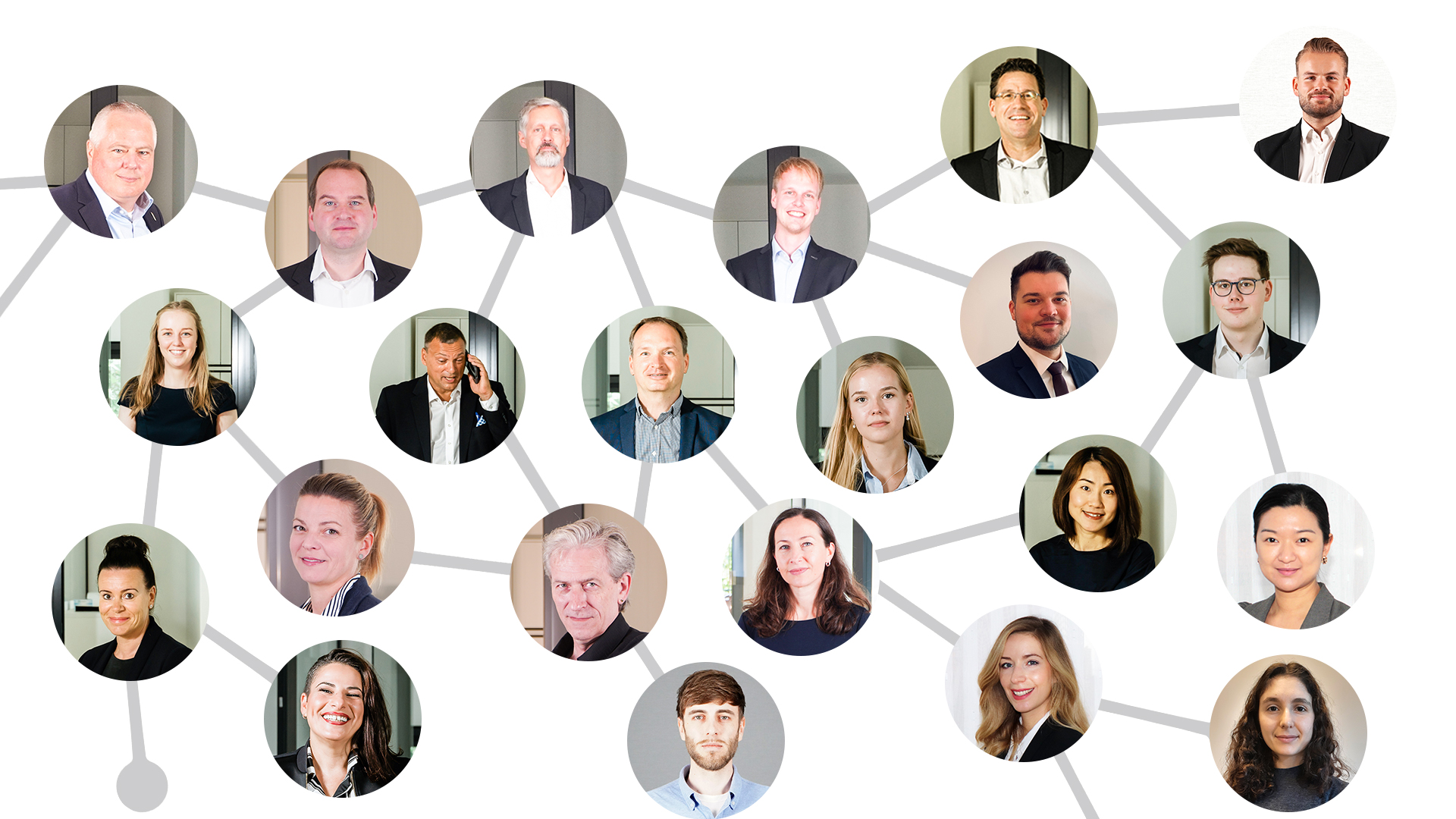 LNC Business Areas
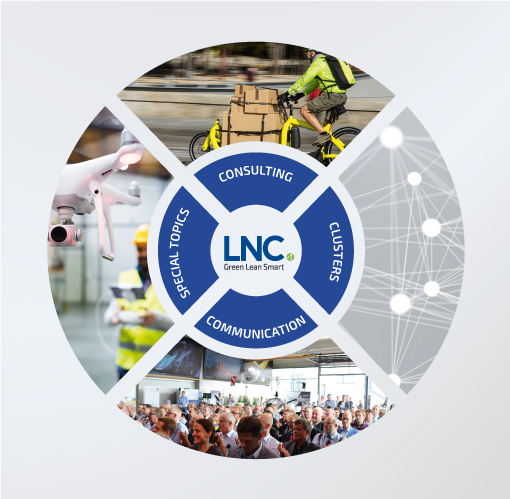 Core services
We provide customized consulting!
We create market access!
We promote your projects!
We create target group specific solutions!

LNC ECO System
Consulting        Networks       Marketing
>  
<
>
<
Consulting Services
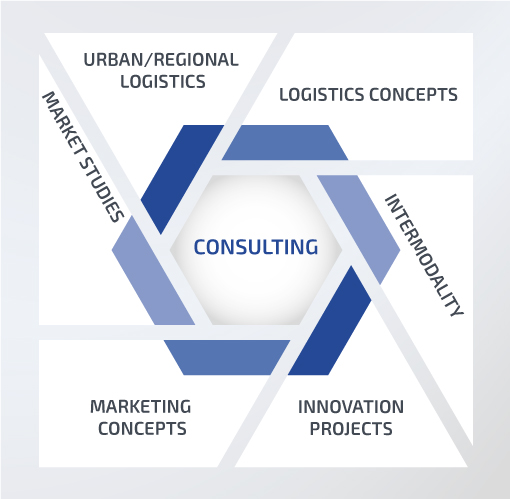 Selection of Reference Projects:
Investigation of changes in commercial delivery transport and its effects on urban logistics
Feasibility study bundling of general cargo transports starting from the freight village (GVZ) Großbeeren
Development of a commercial transport concept for the Tempelhof-Schöneberg district of Berlin 
Strategy aerospace initiative Lower Saxony 
Study on the logistics industry in the Free State of Saxony
City logistics concepts (Bielefeld, Osnabrück, Frankfurt/Main, Lindau)
Marktspiegel Logistik - Logistics-related investments in Lower Saxony
Consulting Projects on behalf of Customers
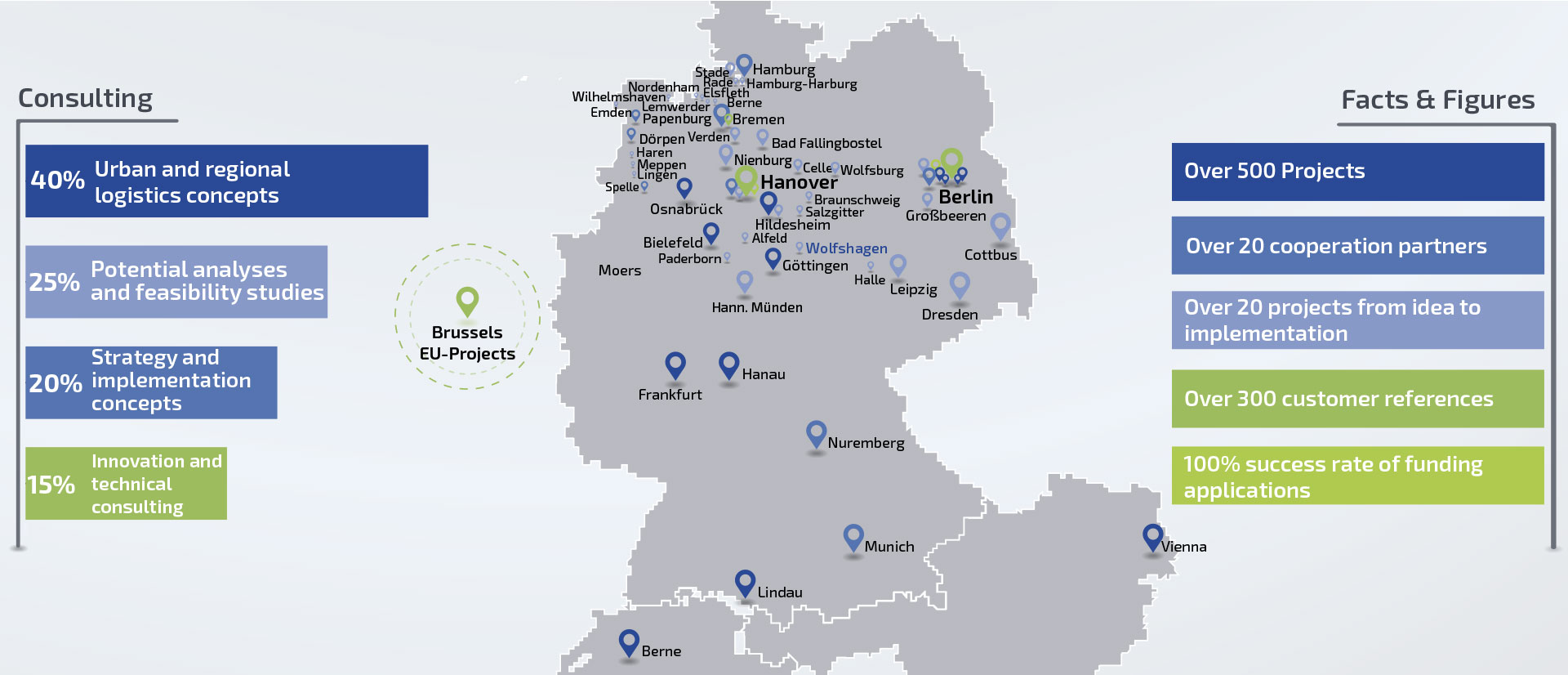 Excerpt References "Urban Logistics"
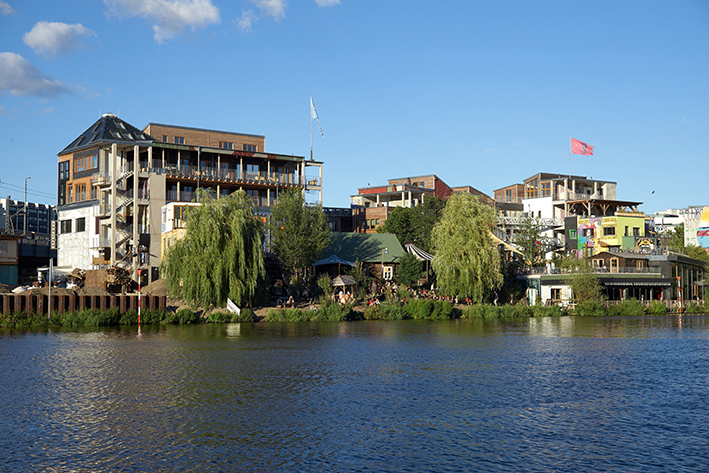 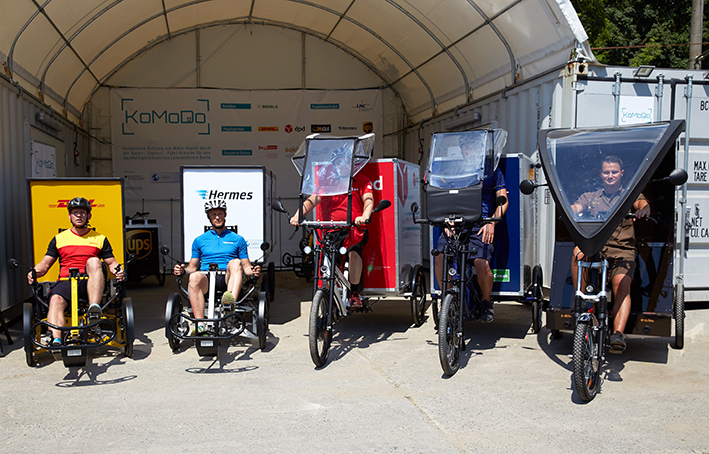 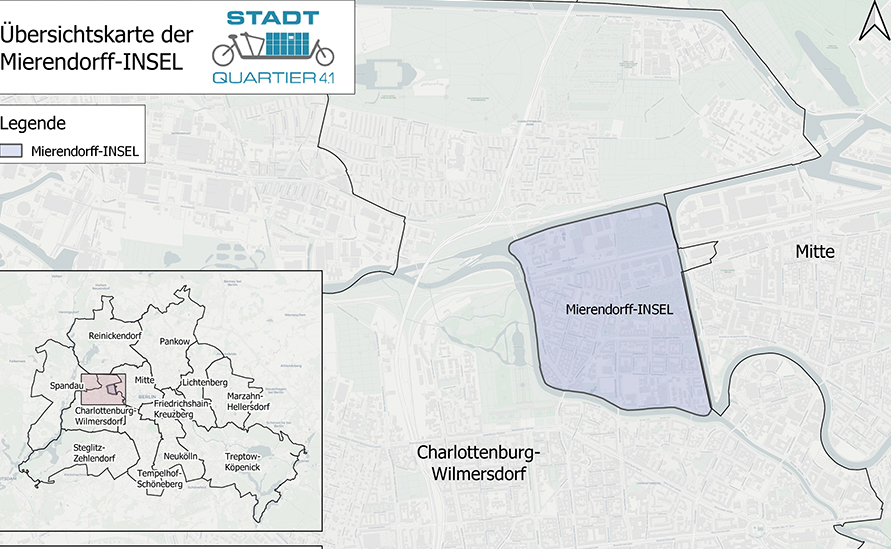 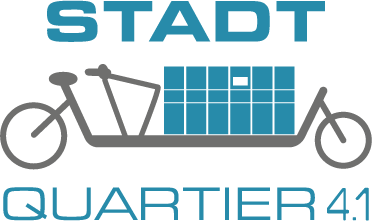 Urban Quartier 4.1 Project 
(2020-2022), Mierendorf-Island Berlin
www.urbanelogistik.de
Urban Quarter 4.0 Project 
(2017-2020), Holzmarkt Areal Berlin
www.urbanelogistik.de
Project KoMoDo Berlin (2017-2018)
www.komodo.berlin
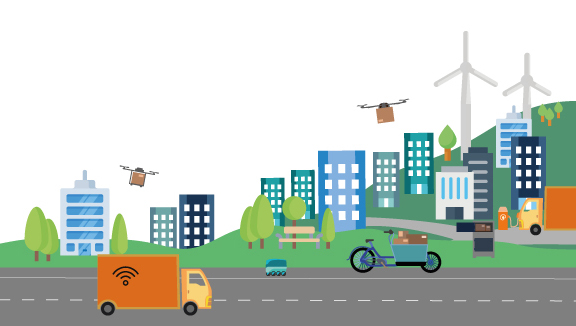 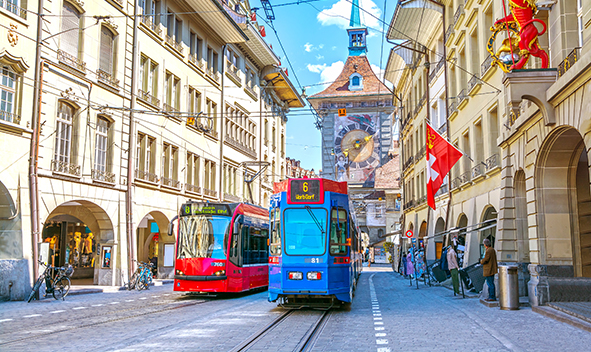 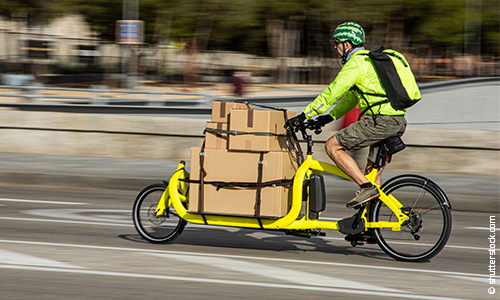 Urban Logistics Project in Bern (2018)
Further city logistics concepts for Berlin, Bielefeld, Osnabrück, Hildesheim, Vienna, Lindau, Frankfurt.
Excerpt References "Intermodality”
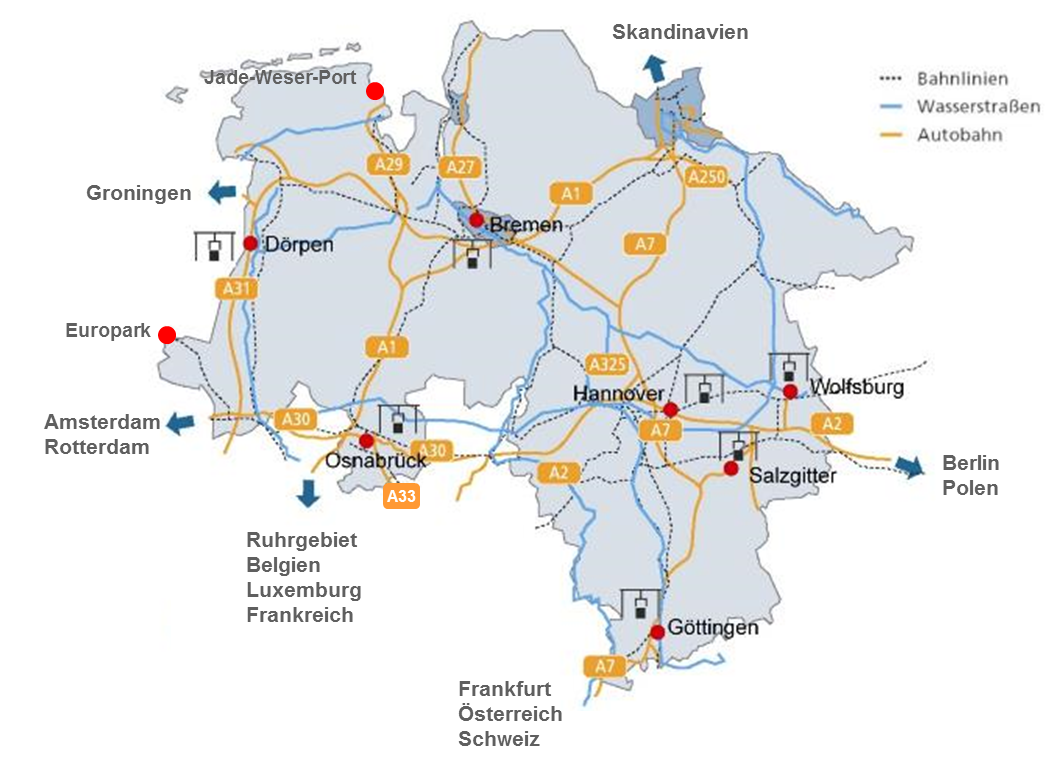 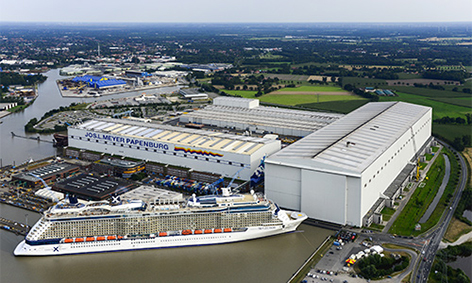 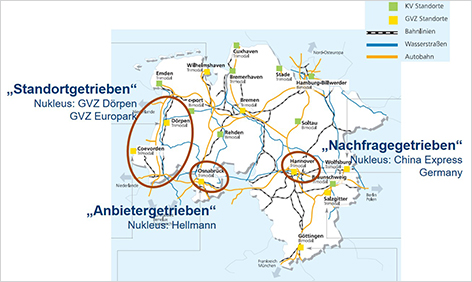 Moderation of the WG Freight Transport Centers Lower Saxony/Bremen (since 2002)
Status quo - analysis of Silkroad projects and presentation of requirement profiles of stakeholders in Lower Saxony (2017)
Feasibility study for a logistics and supply park MEYER WERFT (2017)
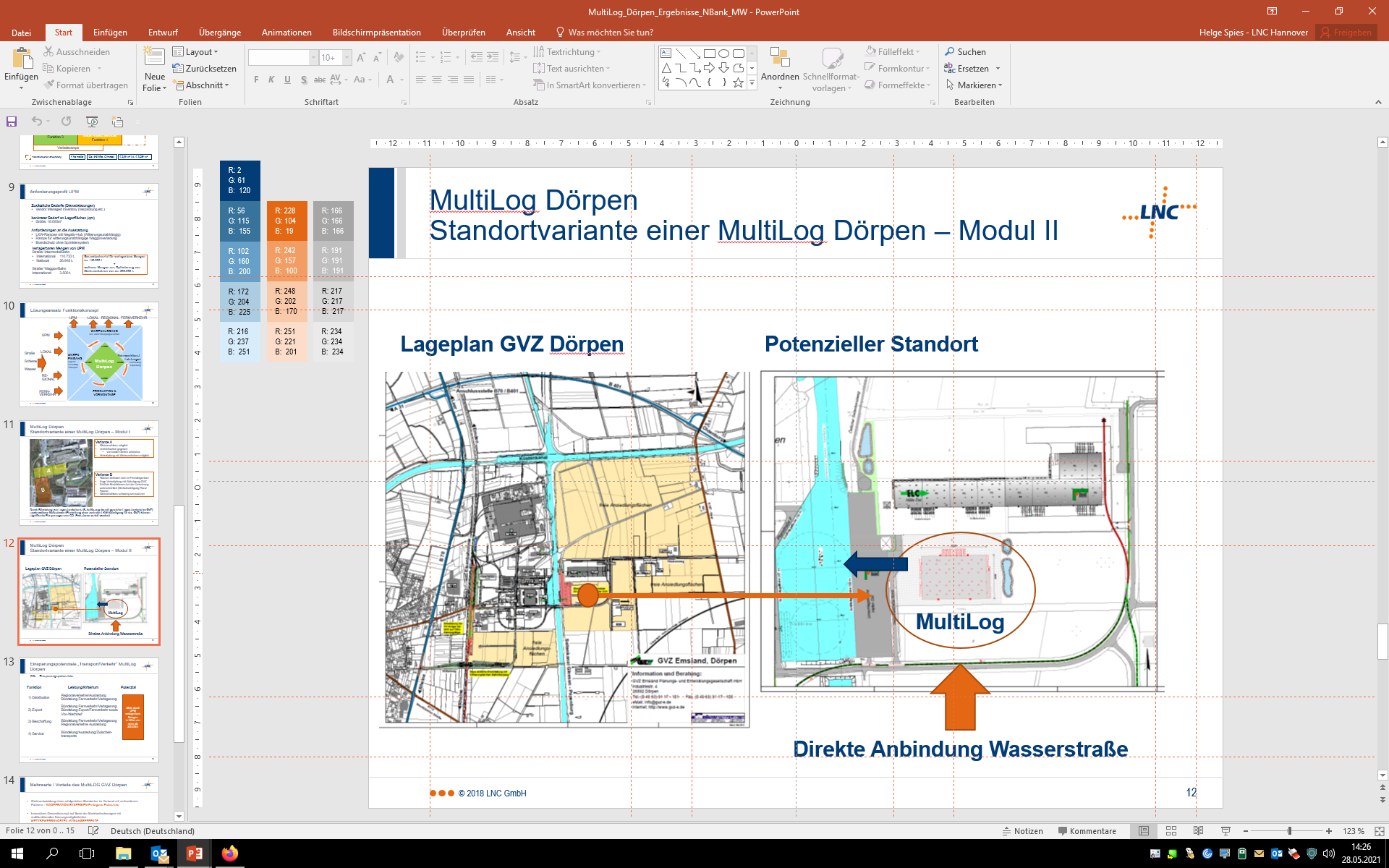 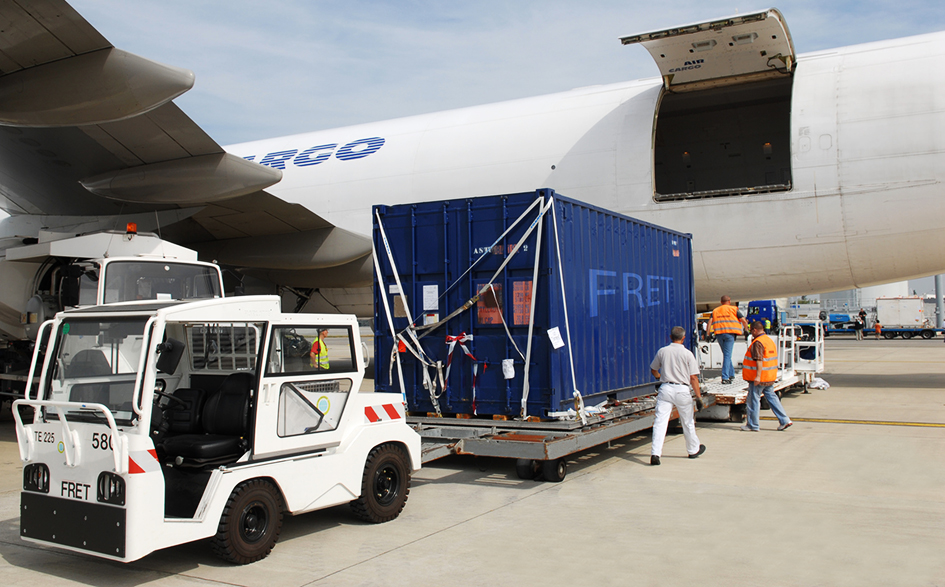 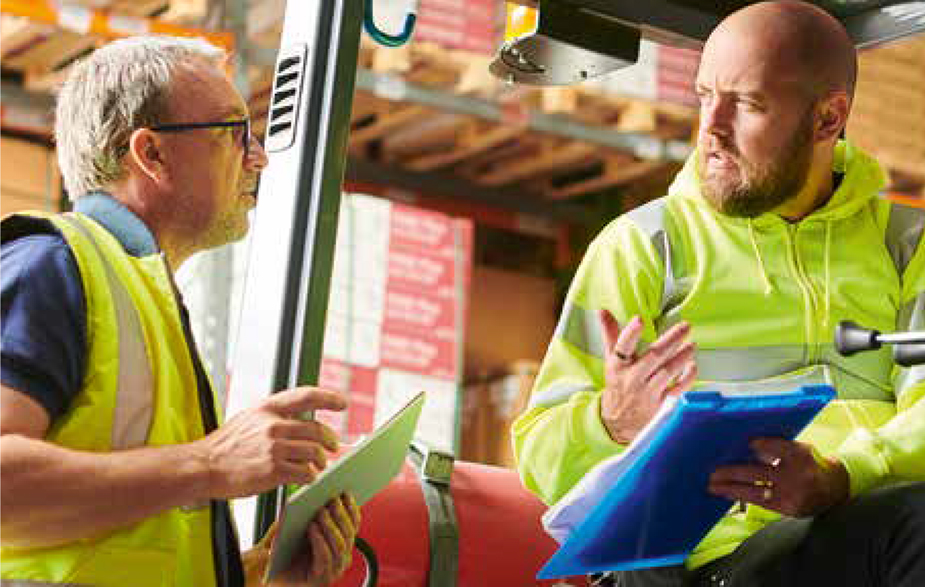 Marktspiegel Logistik - Logistics-related investments in Lower Saxony (since 2005)
Multifunctional logistics facility at the GVZ Dörpen site (2017)
HAJ SMART FREIGHTER: Air freight connection between Hanover, Germany and China (2020)
Clusters & Networks
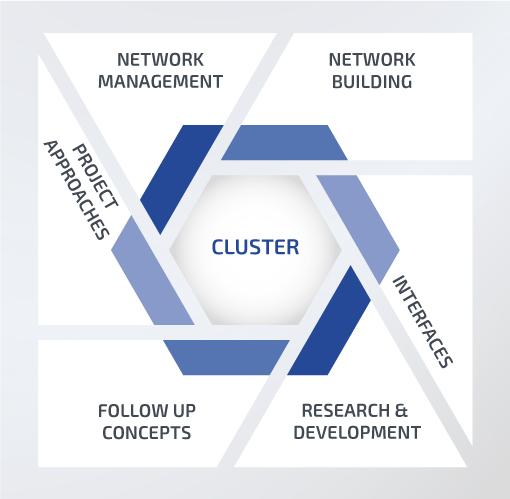 Logistics Alliance Germany since 2010 PPP with BMVI and German logistics industry
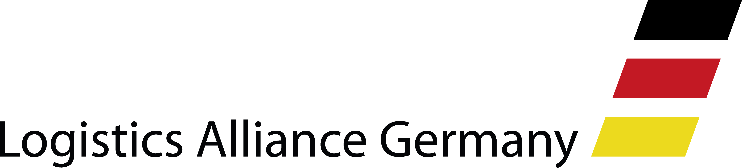 Lower Saxony Aviation since 2008 
State of Lower Saxony
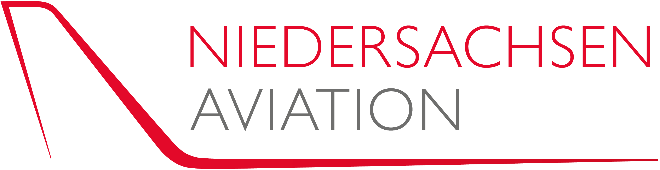 Logistics Portal Niedersachsen e.V. 
since 2008
Lower Saxony logistics industry
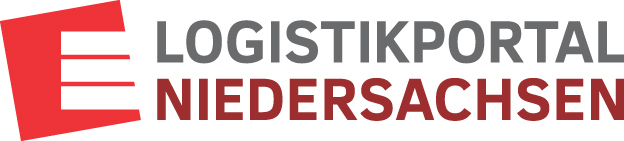 KoMoDo Cooperative use of micro depots funded by the Federal Ministry for the Environment, Nature Conservation and Nuclear Safety (BMU), national climate protection initiative
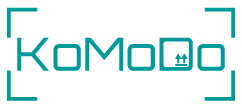 Excerpt References "Clusters & Networks
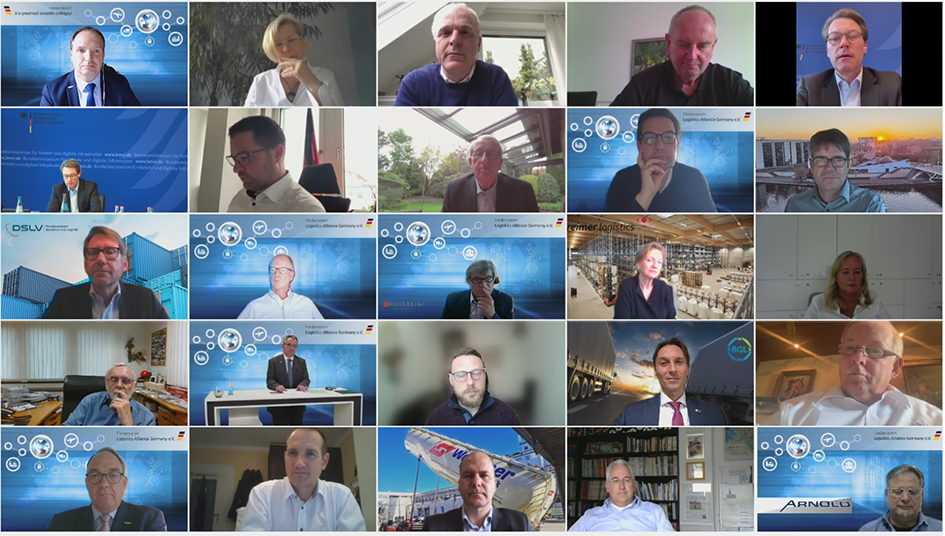 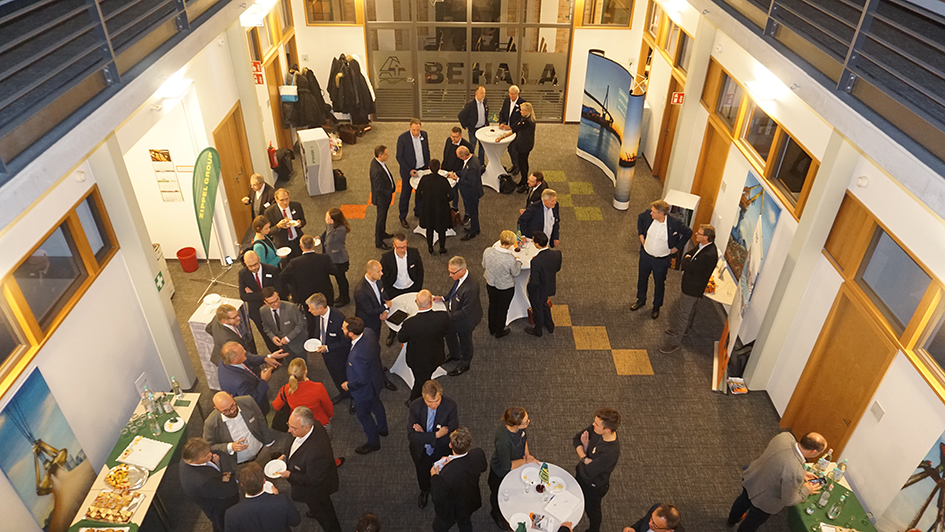 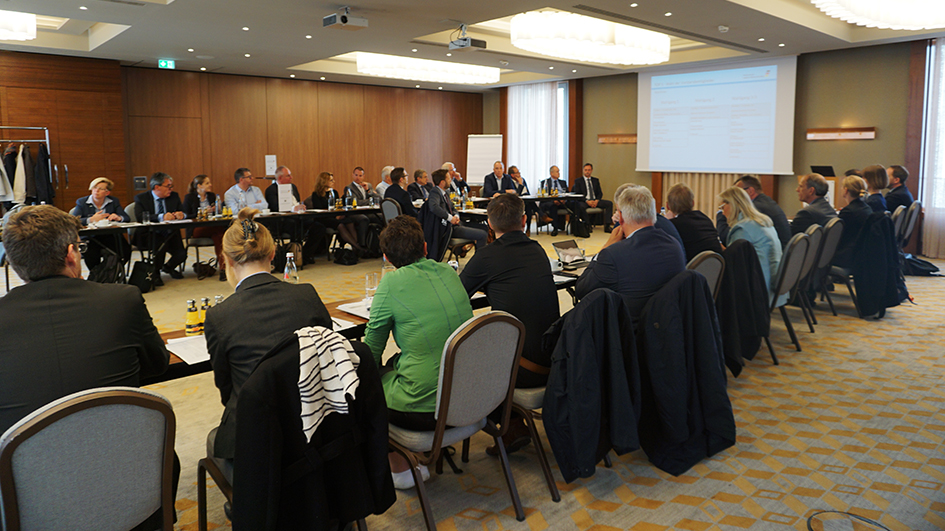 General meeting of the Förderverein LAG e.V. (2019)
Fireside Evening of the Förderverein LAG e.V. (2021), Digital Event
Annual network meeting of the Förderverein LAG e.V. (2019)
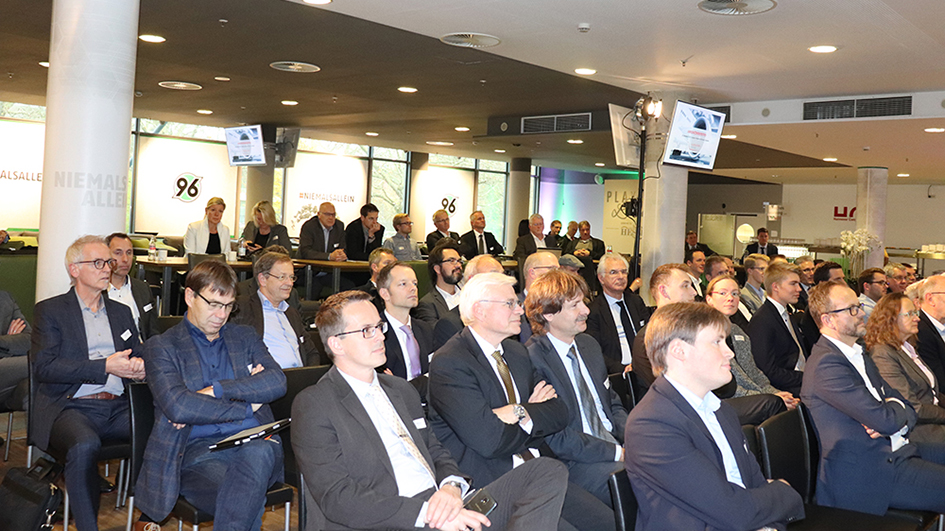 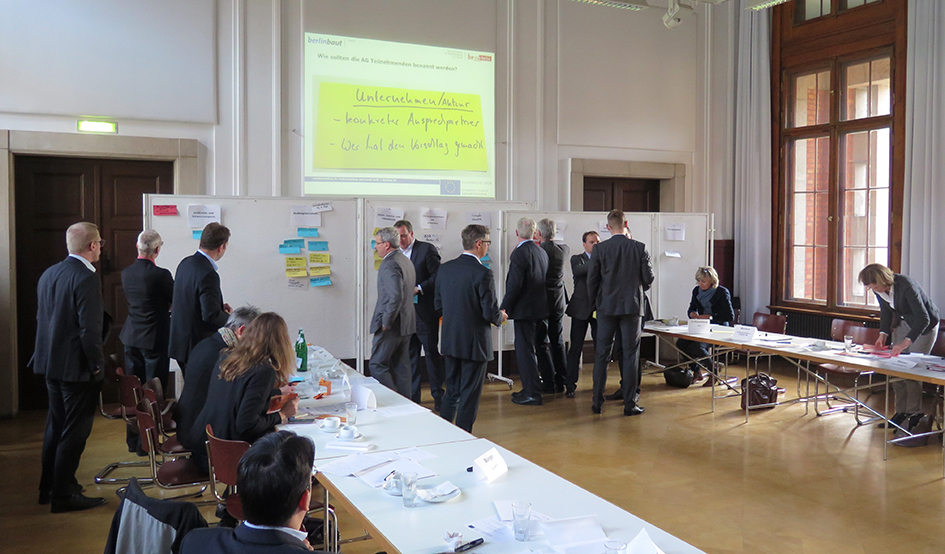 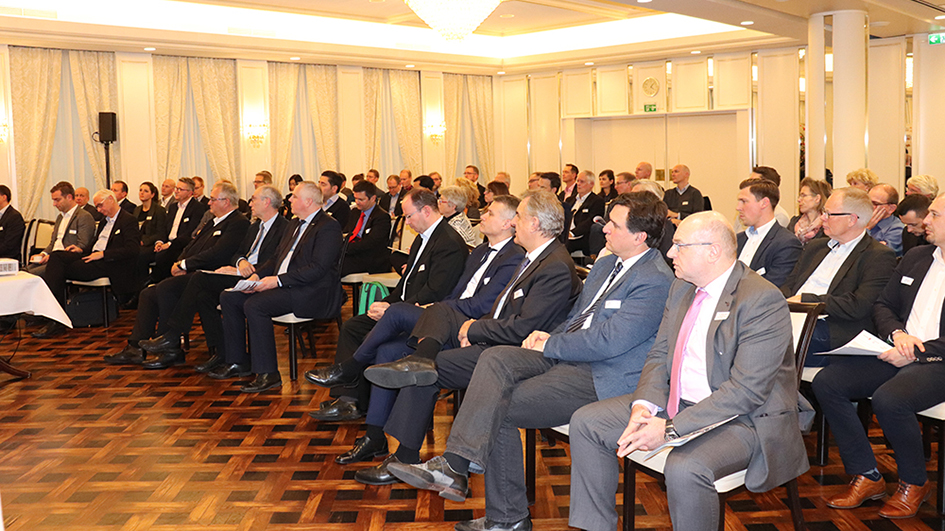 Moderation of the workshop series 
"New edition of the IWVK“ (2018-2019)
Annual network meeting of the state initiative Niedersachsen Aviation (2019)
Quo Vadis - networking event of 
LPN e.V. (2019)
Communication
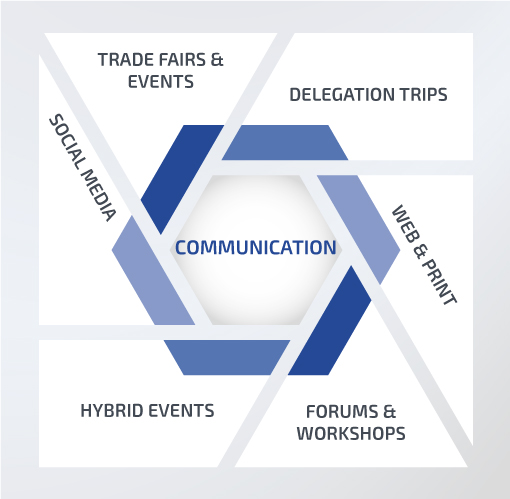 Selection of References:
Trans4Log Congress since 2017
Trade event on the topic of digitalization and logistics 4.0
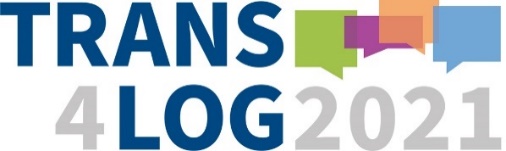 ILA Berlin Airshow
The largest aerospace exhibition
in Europe
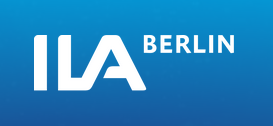 transport logistic Munich
The world's leading trade fair for logistics, mobility, IT and supply chain management
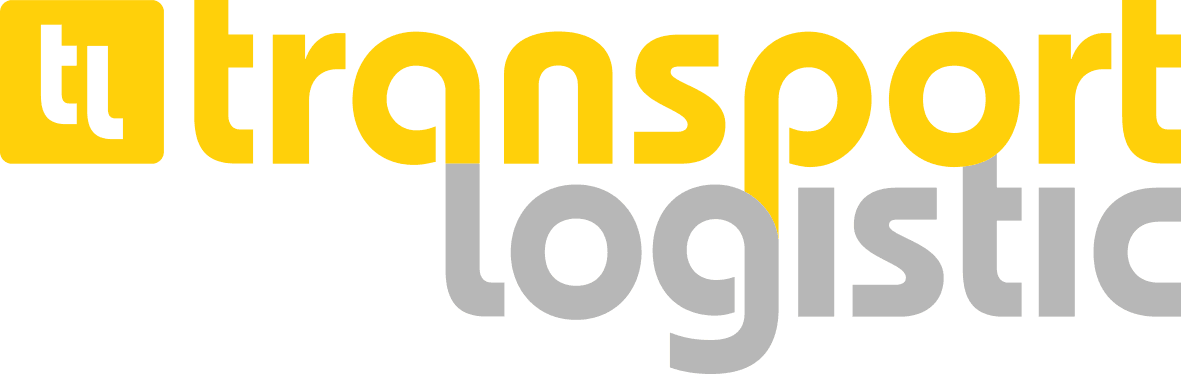 Hypermotion Frankfurt
The multimodal innovation platform around the future topic of mobility and logistics in Green Cities and Smart Regions
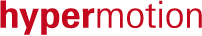 International Measures on behalf of Customers
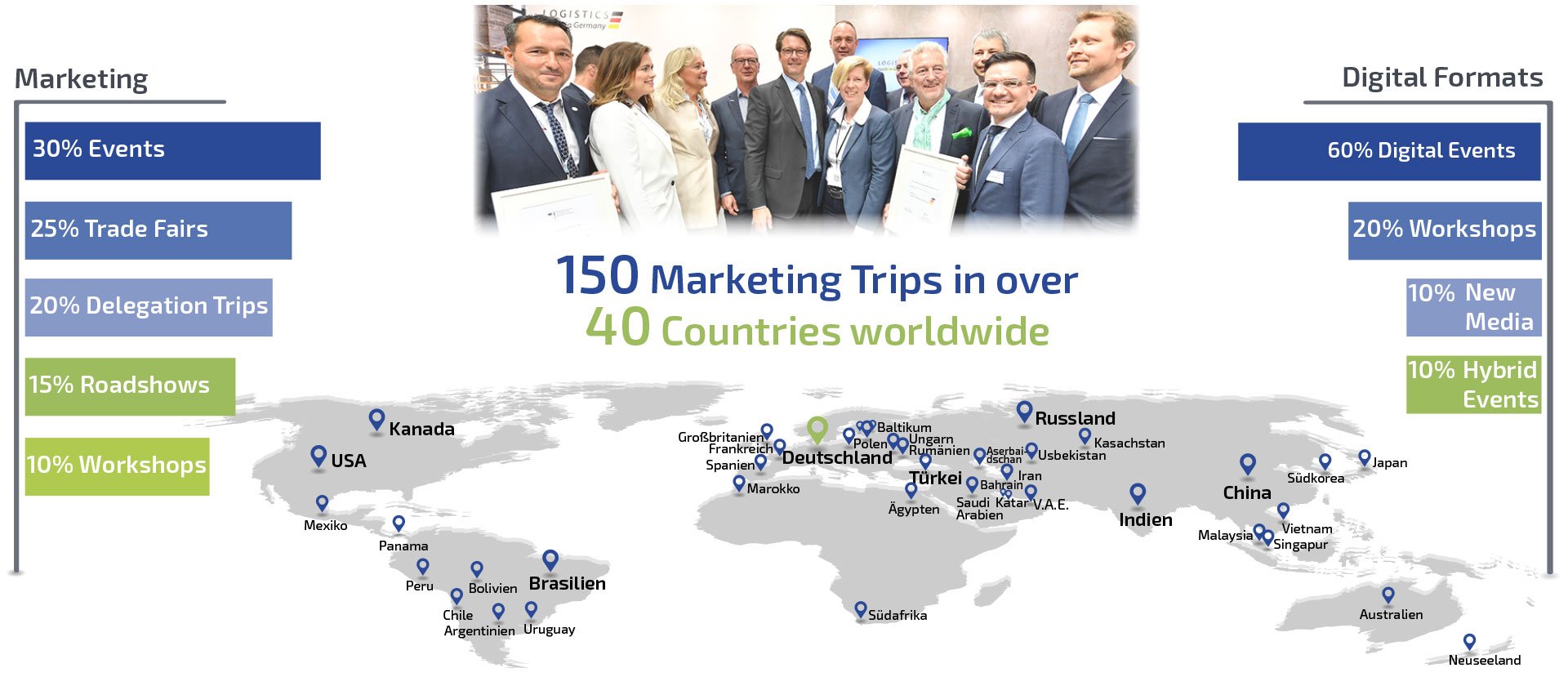 Excerpt References „Communication“
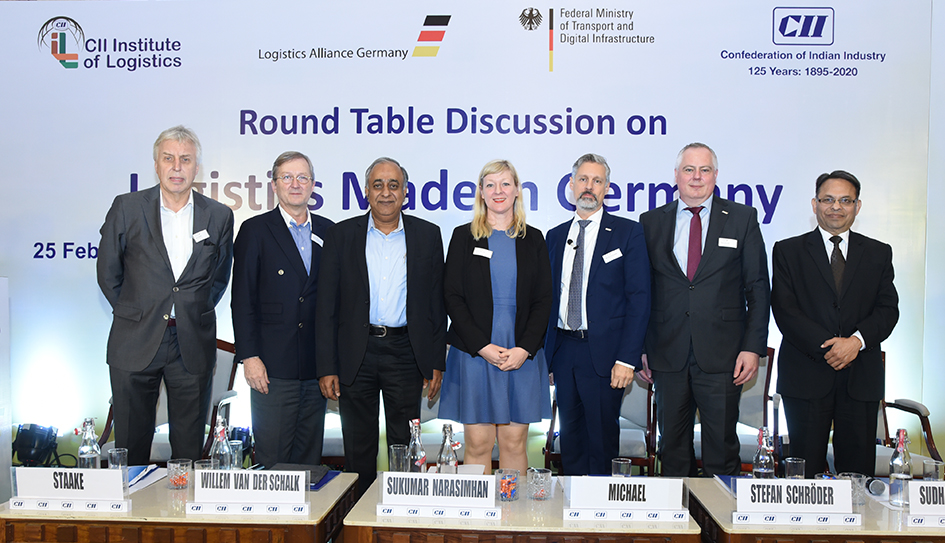 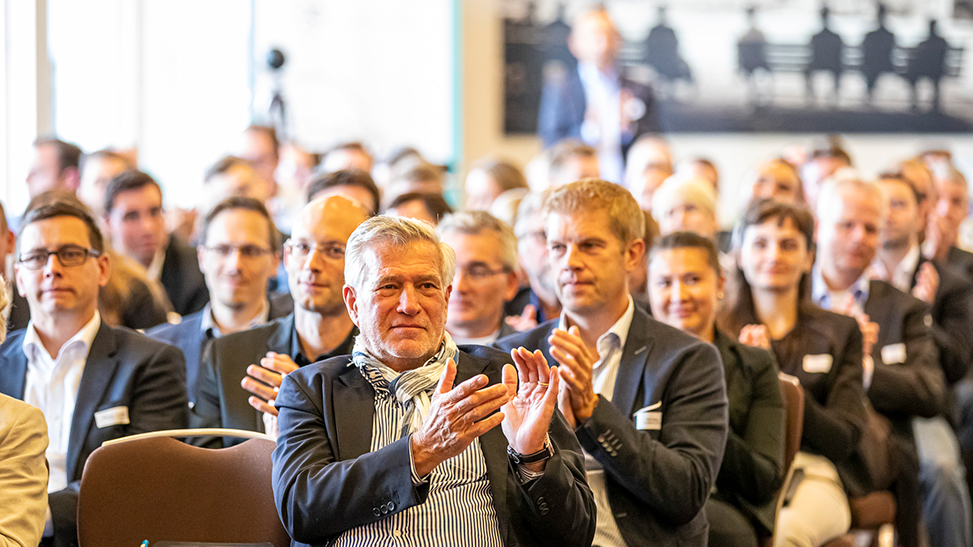 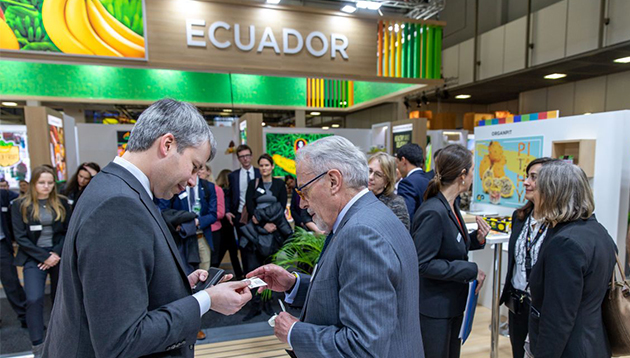 Trans4Log Congress (2019)
Congress
Round Table Indien (2020)
Delegation trip
Fruit Logistica Berlin (2020)
Trade fair
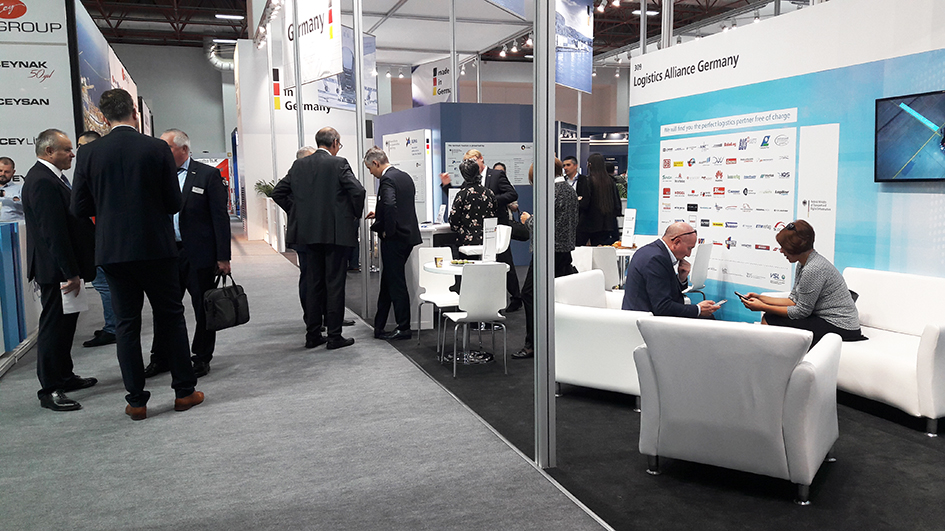 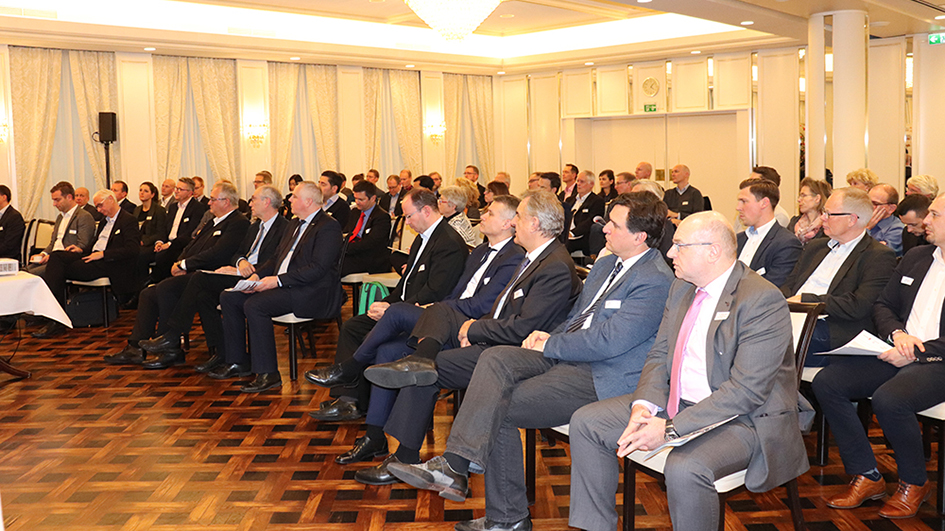 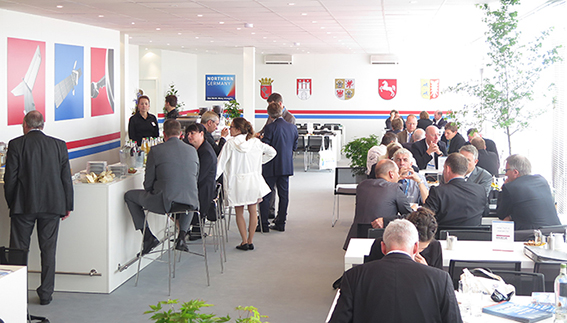 logitrans Istanbul (2019)
Trade fair
Quo Vadis (2019)
Networking event of LPN e.V.
ILA Berlin (2018)
Trade fair
Excerpt „Digital und Hybrid Events“
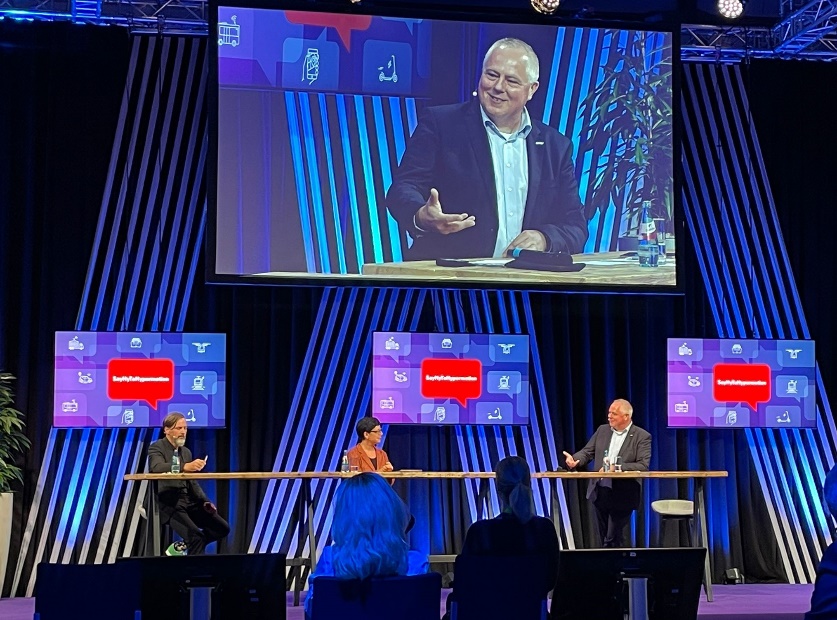 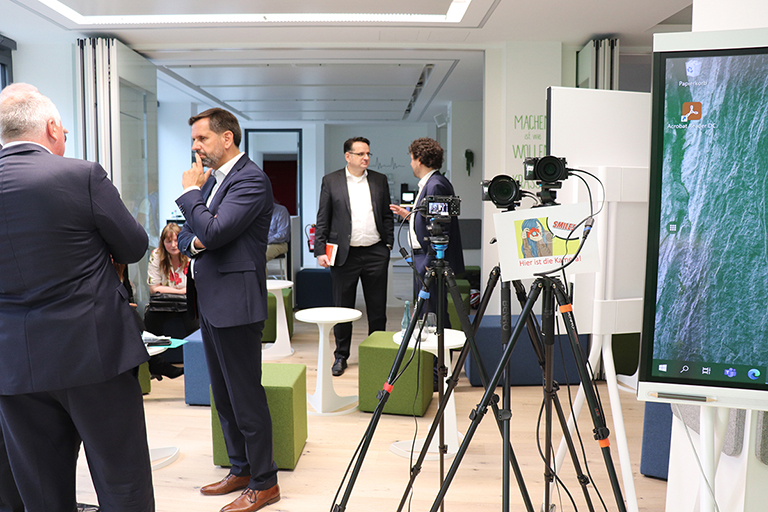 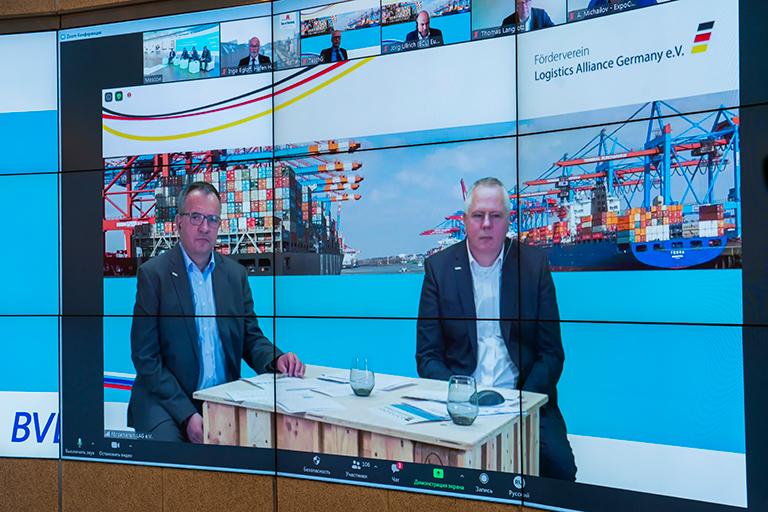 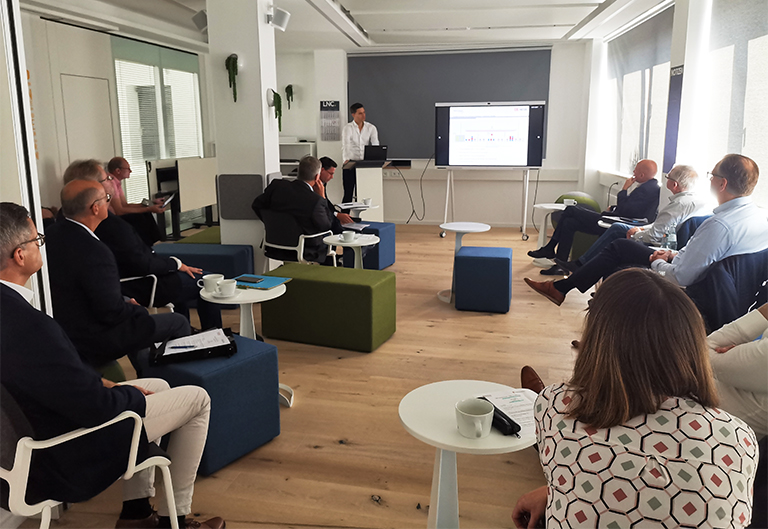 TransRussia Moscow (2021)
Hypermotion Frankfurt (2021)
Hybrid Event with DAG: „Europa and the Silk Road“ (2021)
27th meeting of the GVZ  working group (2021)
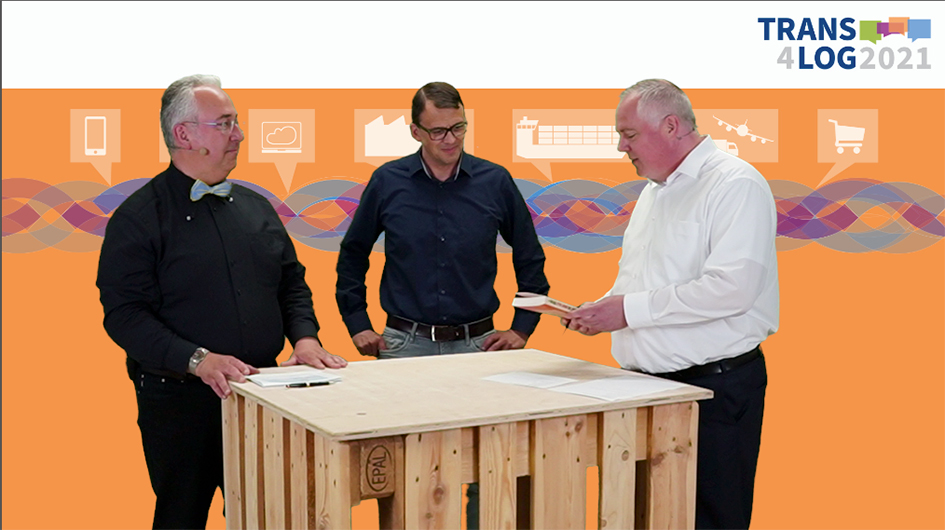 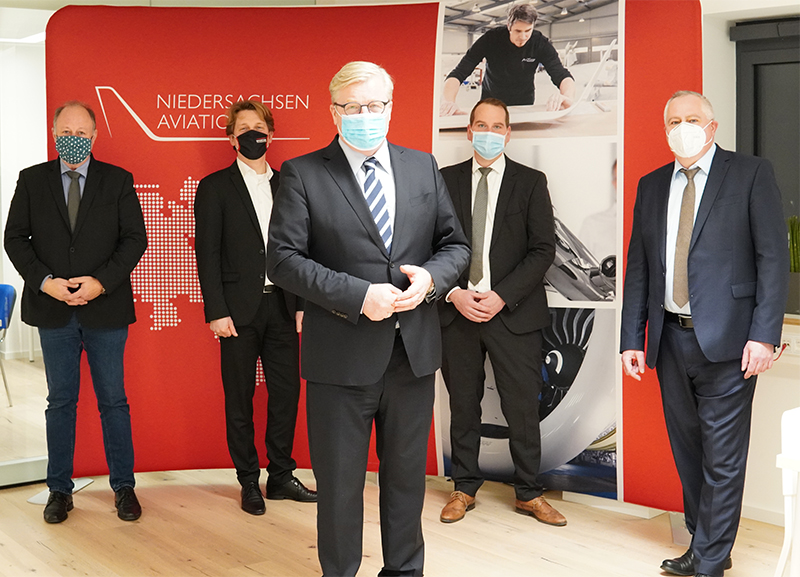 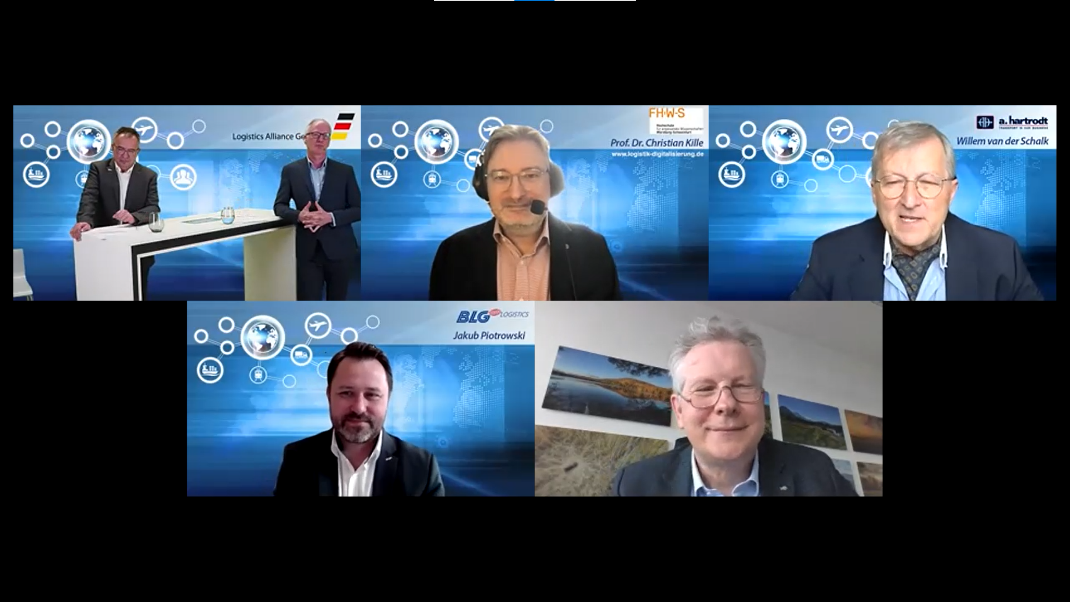 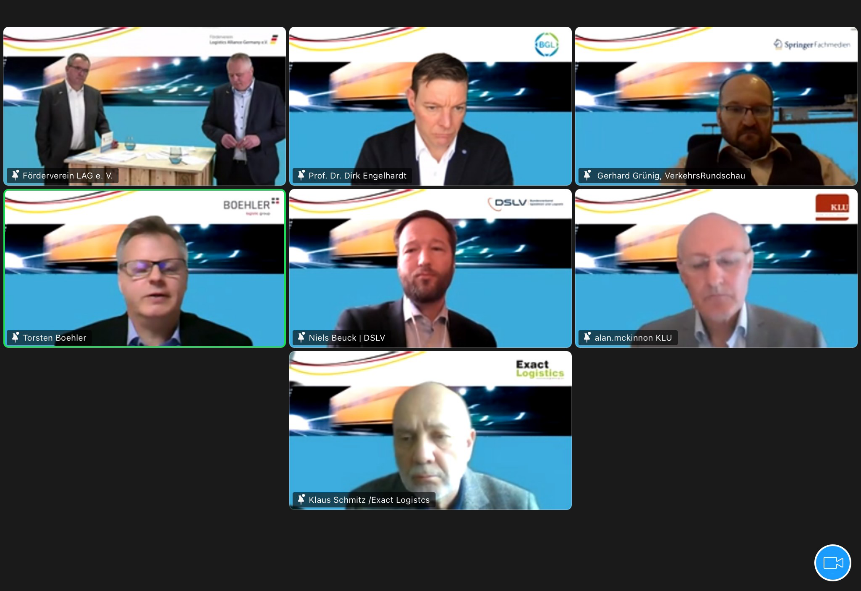 German-British
Logistics Forum (2021)
Annual network meeting of the state initiative Niedersachsen Aviation (2020)
transport logistic Munich (2021)
Trans4Log Congress (2021)
Special Topics
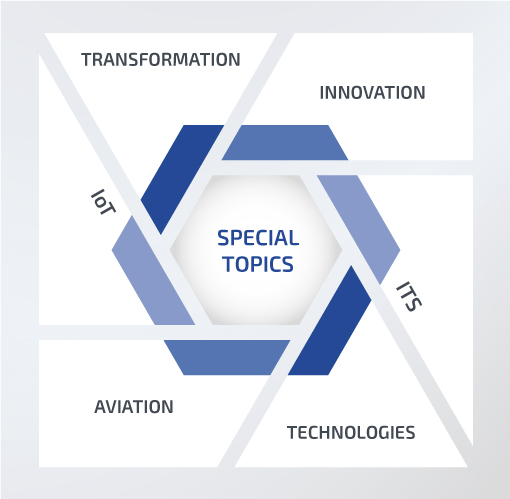 Selection of References:
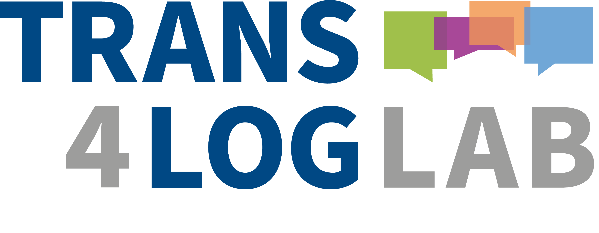 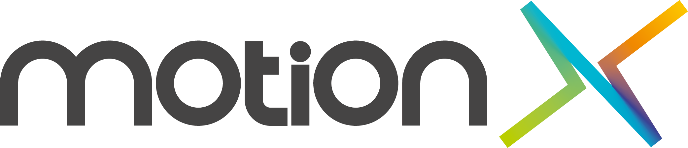 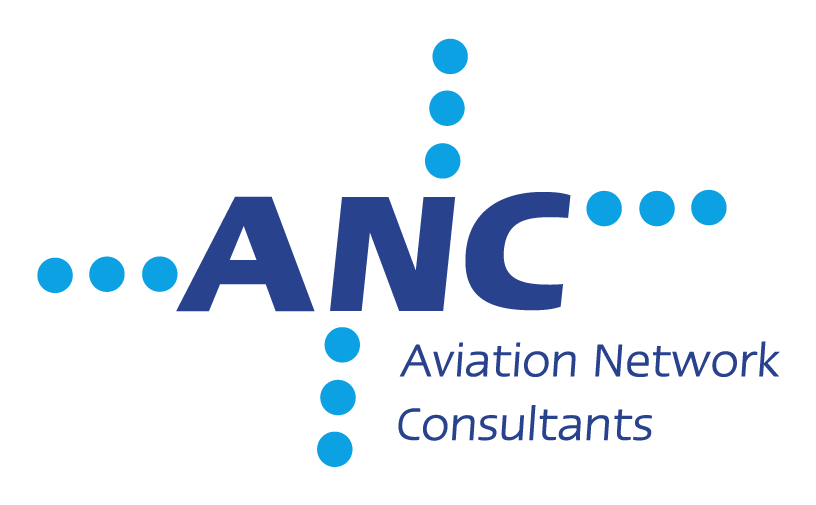 LNC- Current Topics
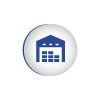 Mikro-Depots
Cargo Bikes
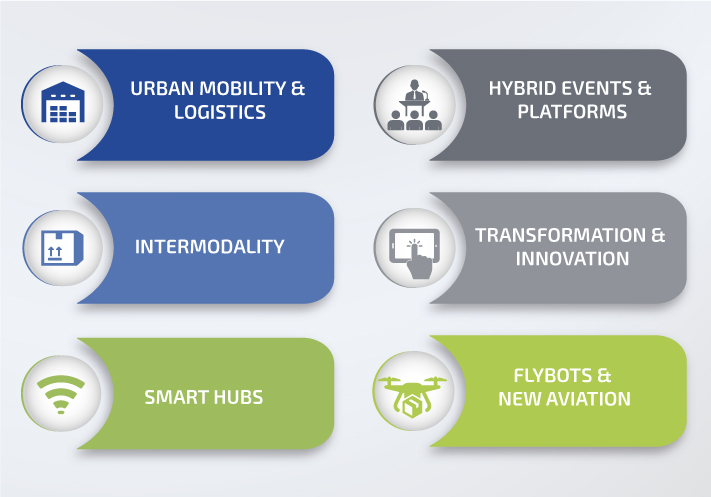 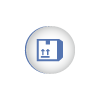 Combined transport and wagonload traffic 
New Silk Road
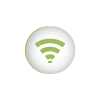 Smart Warehouse
Smart Airport
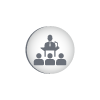 LNC LIVE
TRANS4LOG
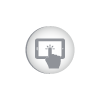 New Business
Design Thinking
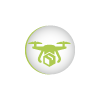 Flight Taxi
Industry application
LNC – Logistics Consulting „made in Germany“
Leading topics in: 
Urban Logistics & Intermodality
Customer focused: 
Networks & Clusters
Solution-oriented: 
Platforms & Events
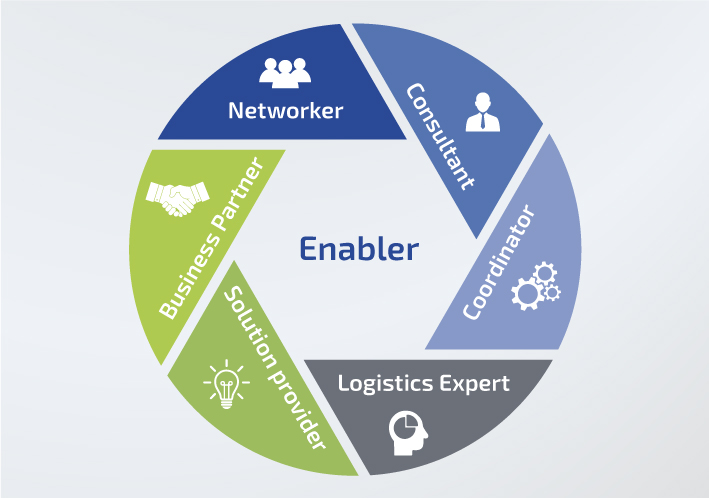 LNC-Performance verses: Green | Lean | Smart
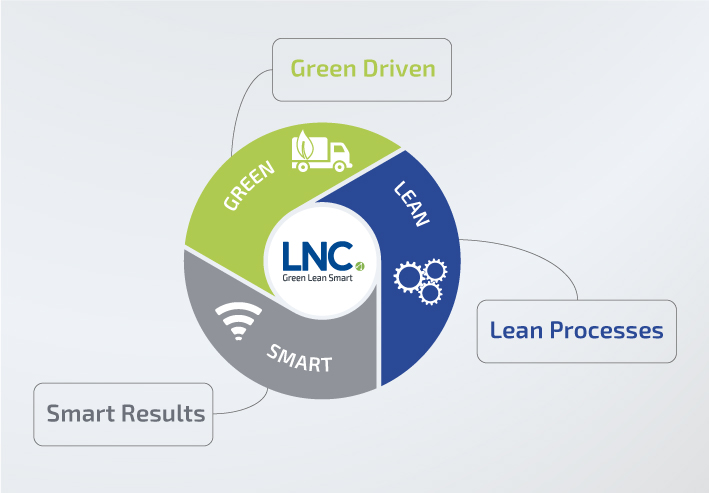 We create sustainable solutions for mobility and logistics that are efficient, powerful and innovative.
Contact
Stefan Schröder
Managing Director of the LNC

Georgsplatz 12
30159 Hannover
+49 (0)511 35 77 92 0
StS@LNC-Hannover.de

www.LNC-Hannover.de
LNC-Stärken
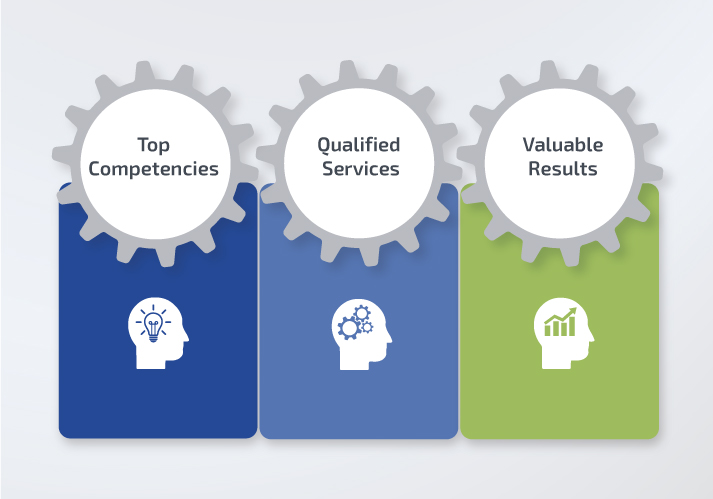 Langjährige Expertise in diversen Bereichen und Projekten
Stark vernetzt: auf lokaler, regionaler, nationaler und internationaler Ebene
Starke Leistungsfähigkeit & hohe Serviceorientierung
Innovative und effiziente Lösungen